Udržitelnost podnikání a esg
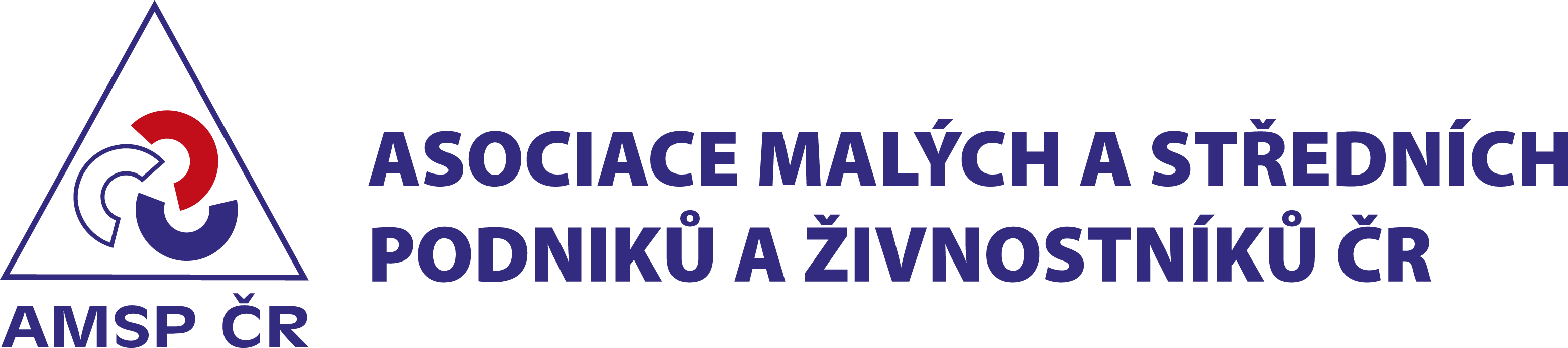 Marie Marková
Asociace malých a středních podniků a živnostníků ČR
Výzkumné pozadí
Asociace malých a středních podniků a živnostníků ČR sdružuje na otevřené, nepolitické platformě malé a střední podniky a živnostníky i jejich organizace z celé České republiky. Kromě návrhů legislativy se zabývá také tématy jako je export, inovace, financování či vzdělávání. 


Ve spolupráci se svými partnery AMSP ČR průběžně realizuje projekty cílené na aktuální otázky ve své oblasti působení, podporované výzkumy trhu.
Hlavním cílem výzkumu je zjistit, zda-li a do jaké míry podniky implementují principy ESG (environmental, social and corporate governance).
2
© Ipsos pro AMSP | Udržitelnost a ESG | 02/2023
PRŮZKUMY UKAZUJÍ VÝVOJ
3 REALIZOVANÉ PRŮZKUMY V PRŮBĚHU POSLEDNÍHO ROKU
metodika
4
© Ipsos pro AMSP | Udržitelnost a ESG | 02/2023
Shrnutí výsledků
HLAVNÍ ZÁVĚRY 1/2  Z 2/2023
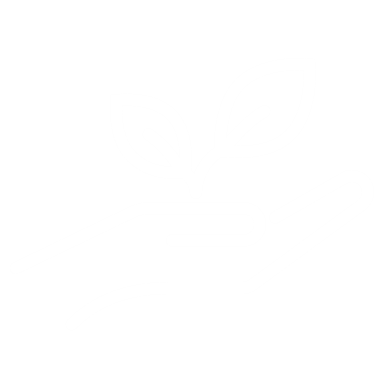 2/3 podniků spontánně neví, co si pod pojmem ESG představit. 1 z 10 si představí udržitelnost a vliv na životní prostředí.

Když se ovšem podpořeně zeptáme na ESG, tak z výzkumu vyplývá, že 7 z 10 firem se o ESG ve skutečnosti zajímá. Nejčastěji se zaměřují na sociální oblast. 

Z ESG témat se firmy nejčastěji zaměřují na zdraví a bezpečnost společně s dobrými pracovními podmínkami a odmítáním diskriminace, jde přibližně o polovinu podniků.

3/4  podniků plánují nejdéle v rámci 3 let vytvořit plán či strategii pro přijímání ESG.

Největší překážkou v rámci implementace ESG je nejasná návratnost investice, což udává polovina firem, dále také nedostatek financí a nedostatek informací.
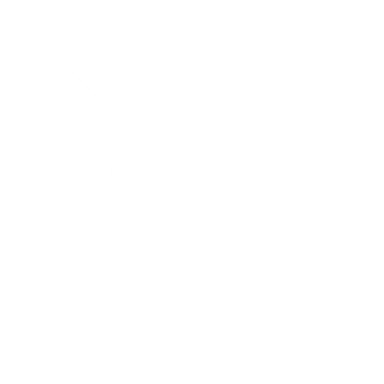 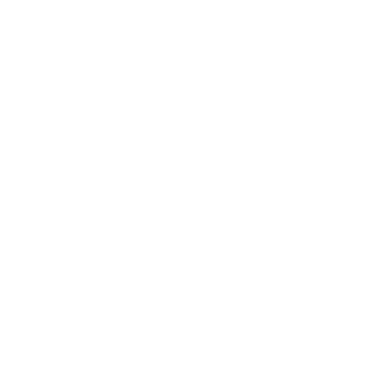 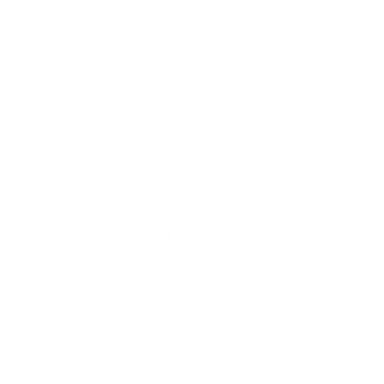 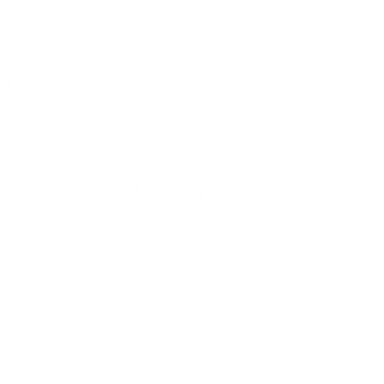 6
© Ipsos pro AMSP | Udržitelnost a ESG | 02/2023
HLAVNÍ ZÁVĚRY 2/2 Z 2/2023
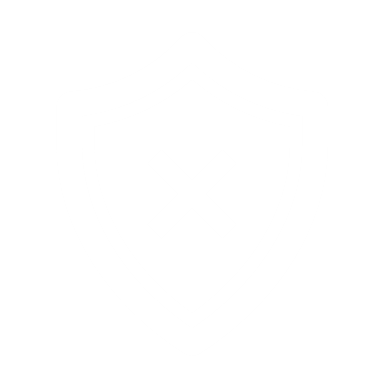 Více než polovina firem se s požadavkem na plnění cílů ESG nesetkala. Pokud se firmy s tímto požadavkem setkaly, tak šlo převážně o požadavky klientů či obchodních partnerů. 

Polovina firem buď poradce v rámci ESG využila, nebo to plánuje. Téměř 4 z 10 firem se rozhodnou až dle náročnosti agendy.  

3/4 firem neví, že od roku 2026 bude povinné vykazovat ESG report. Větší firmy jsou s tímto faktem obeznámeny častěji. 

Více než 6 z 10 firem nemají nastaveny cíle související s ESG. Ty, které tyto cíle mají nastaveny, mají často problémy s jejich měřením. Tyto cíle mají taky častěji nastaveny větší firmy.
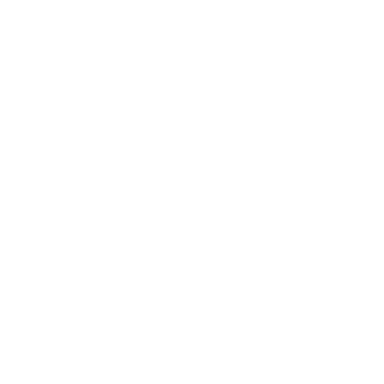 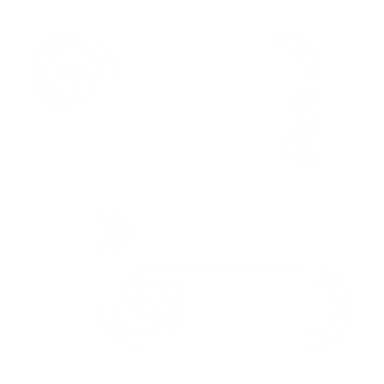 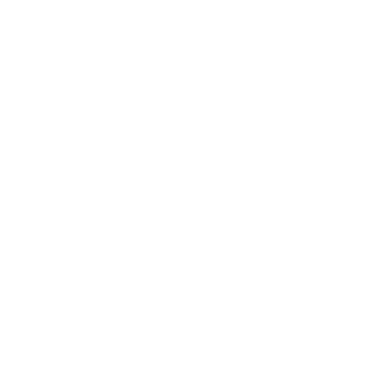 7
© Ipsos pro AMSP | Udržitelnost a ESG | 02/2023
Výsledky v detailu
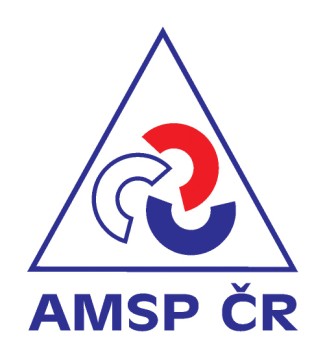 Část firem si pod pojmem ESG PŘEDSTAVUJe UDRŽITELNOST A VLIV FIREM NA ŽIVOTNÍ PROSTŘEDÍ. DVĚ TŘETINY podniků NEVÍ, CO SI PŘEDSTAVIT.
Co si firmy představují pod pojmem „ESG“ (v %)
S0open. Co si představíte pod pojmem ESG?N=255/148/107/94/64/97
9
© Ipsos pro AMSP | Udržitelnost a ESG | 02/2023
[Speaker Notes: Tento výsledek byl v segmentu MSP spíše očekáván. Jakkoli si podle výstupu 2/3 firem pod pojmem ESG nic přesného nepředstaví, ani zdaleka to neznamená, že některé prvky ESG nejsou v MSP dávno implementovány, jak je mimo jiné zřejmé i z dalších slidů.

Na druhé straně jde podle některých zdrojů (respondentů) o další byrokratickou nášlapnou minu ze směru velkých korporátů či institucionálního světa.]
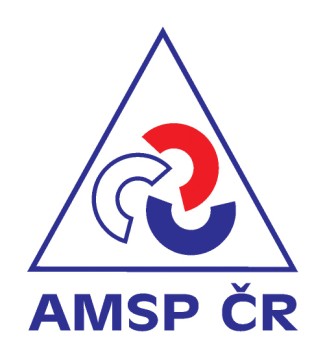 „Udržitelnost a kroky k ní“
„Odpovědnost na vícero úrovních. Společenská, zelená atd.“
„Udržitelné investice“
„Životní prostředí, společnost, řízení rizik“
„Udržitelnost“
„Podnikat udržitelně a zodpovědně“
„Zodpovědné chování k životnímu prostředí“
„Vliv firmy na životní prostředí“
„Vliv firmy na životní prostředí a společnost“
„Udržitelné cíle“
„Environmentálně a společensky odpovědná firma“
„Chování firmy v oblasti ochrany přírody a udržitelnosti“
„Energetická spořivost“
„Soláry“
„Vliv firmy na životní prostředí a společnost“
„Energeticky výhodné projekty“
„Požadavky v oblasti společenské odpovědnosti“
„Energie a jejich úspora“
„Kontrola energií online“
„Společenská zodpovědnost firem“
„Společenská odpovědnost“
„Nevím, neznám ten pojem. Odvozuji si, že to bude něco spojeného s energií a společností, ale nevím.“
„Je to de facto kolektivní odpovědnost firmy v oblasti sociální a environmentální.“
„Myslím, že to je společenská odpovědnost a ekologická udržitelnost“
„Odpovědnost firem“
„Zodpovědnost firem“
„Odpovědnost firmy“
„Odpovědnost v sociální oblasti“
„Kolektivní odpovědnosti firmy v oblasti sociálních a environmentálních faktorů“
„Skvělou budoucnost“
„Byrokracie“
„Úsporu“
„Něco jiného“
S0open. Co si představíte pod pojmem ESG?N=255/148/107/94/64/97
„Investování nejenom pro peníze“
„Robot?“
10
© Ipsos pro AMSP | Udržitelnost a ESG | 02/2023
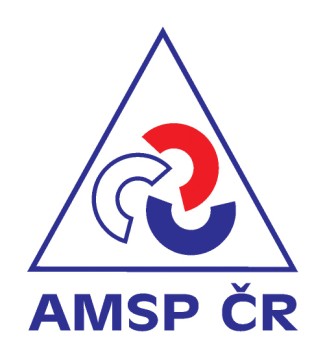 V RÁMCI UDRŽITELNOSTI SE FIRMY ZAMĚŘUJÍ NEJVÍCE NA SOCIÁLNÍ OBLAST. Menší firmy častěji nic nepodnikají.
Děláte v současné době něco pro udržitelnost svého podnikání? (v %)
S1. Děláte v současné době něco pro udržitelnost Vašeho podnikání? Můžete vybrat více možností.N=255/148/107/94/64/97
11
© Ipsos pro AMSP | Udržitelnost a ESG | 02/2023
[Speaker Notes: Je zřejmé, že segment MSP spíše přirozeně reaguje na společenskou poptávku a v tomto směru se rozvíjí. Ve firmách menší velikosti se lidé spíše znají a mají tendenci si vyhovět. To se týká i vedení firem – je si vědomo snížené nahraditelnosti každého pracovníka, proto jsou sociální témata běžnou součástí MSP kolektivů.]
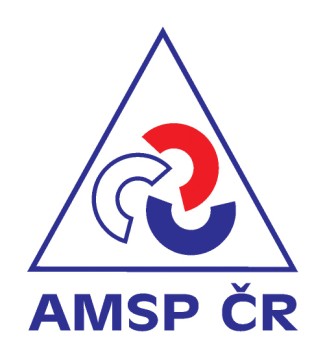 Firmy se nejčastěji zaměřují na ZDRAVÍ A BEZPEČNOST SPOLEČNĚ S DOBRÝMI PRACOVNÍMI PODMÍNKAMI A ODMÍTÁNÍM DISKRIMINACE.
Témata, na která se firmy zaměřují a uplatňují je ve svém fungování (v %)
S2. Prosím, vyberte, na která témata se Vaše firma snaží zaměřovat a uplatňovat je ve svém fungování:N=255/148/107/94/64/97
Statisticky signifikantní
12
© Ipsos pro AMSP | Udržitelnost a ESG | 02/2023
[Speaker Notes: Firmy segmentu MSP se nejčastěji věnují prvku zdraví a BOZP. Není nijak překvapivé, že se snaží o dobré pracovní podmínky pro své zaměstnance, ale též odmítají diskriminaci. V MSP je vše více o práci a vzájemné zastupitelnosti, tedy pracovní schopnosti jsou skutečnou hodnotou, a je méně podstatné, kdo a s jakými osobnostními charakteristikami je nabízí. 
Nezanedbatelného výsledku dosáhlo také téma SNIŽOVÁNÍ SPOTŘEBY ENERGIÍ A VODY, což může být i důsledek velmi vysokého nárůstu cen v této oblasti.]
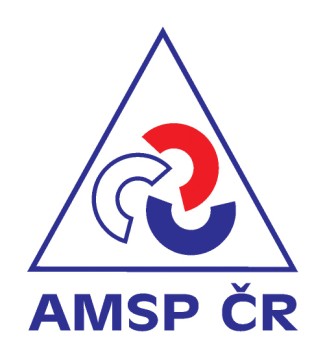 Téměř 60 % firem se alespoň částečně zabývá ESG. Větší firmy se jím zabývají častěji.
Zabýváte se ve firmě ESG? (v %)
Počet zaměstnanců
Obor
S3. Zabýváte se ve firmě ESG (Enviromental, Social, Governance) neboli udržitelností podnikání? Nejedná se pouze o ochranu životního prostředí, ale také o sociální dopady, rovné příležitosti apod.N=255/148/107/94/64/97
Statisticky signifikantní
13
© Ipsos pro AMSP | Udržitelnost a ESG | 02/2023
[Speaker Notes: Tento výsledek bylo možné předpokládat – větší firmy ze segmentu MSP jsou často v naší subdodavatelské ekonomice navázány na korporátní dodavatelské řetězce a též více využívají externího financování bankami – oba tyto sektory jsou již problematikou ESG “dotčeny“ a přenášejí to dále do firemního světa. 
Zapomíná se ovšem, že administrativní břemeno MSP je již dnes neúměrně vysoké. A korporátní ESG dotazníky – nijak nemodifikované pro MSP sektor – jsou opravdu extrémní co se týká rozsahu i detailu. MSP na rozdíl od korporátů nemají vyčleněného člověka na ESG, ani nemají kapacitu podstupovat řadu školení, aby byly schopny hloubkově řešit ESG.]
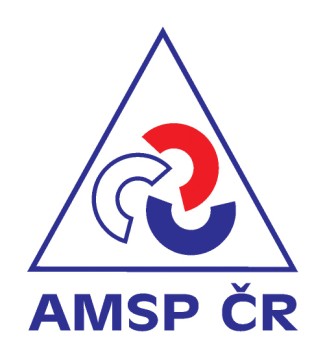 VÍCE NEŽ POLOVINA FIREM SE S POŽADAVKEM na plnění cílů esg NESETKALA. NEJČASTĚJI POŽADUJÍ PLNĚNÍ KLIENTI ČI OBCHODNÍ PARTNEŘI.
Setkání se s požadavky na plnění cílů ESG a od koho iniciativa vzešla (v %)
S4. Setkala se Vaše firma s požadavkem na plnění cílů ESG? A pokud ano, od koho tato iniciativa vzešla?
N=255/148/107/94/64/97
Statisticky signifikantní
14
© Ipsos pro AMSP | Udržitelnost a ESG | 02/2023
[Speaker Notes: Ano, viz předchozí slide: ty firmy, které se s požadavkem na plnění cílů ESG setkaly, jsou navázány na větší dodavatelské řetězce a/nebo mají vyšší bankovní angažovanost, popřípadě jsou byznysově navázány na stát či municipality. 

Více než polovina firem MSP (zejména malých nebo ze službového sektoru) se, nicméně, zatím s ESG vůbec nesetkala]
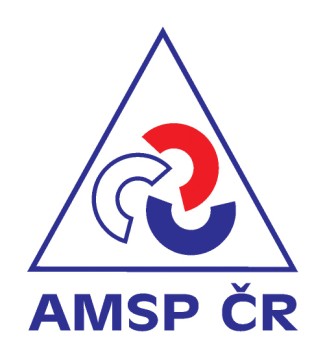 TÉMĚŘ Tři čtvrtiny FIREM PLÁNUJÍ NEJDÉLE V RÁMCI 3 LET VYTVOŘIT PLÁN ČI STRATEGII PRO PŘIJÍMÁNÍ ESG.
Máte vytvořený plán či strategii pro přijímání ESG? (v %)
(Pouze respondenti, kteří se buď ESG věnují, nebo to alespoň plánují)
Počet zaměstnanců
Obor
S5. Máte vytvořený plán či strategii pro přijímání principů ESG v rámci Vaší firmy?N=198/106/92/76/50/72
© Ipsos pro AMSP | Udržitelnost a ESG | 02/2023
15
[Speaker Notes: Firmy si uvědomují, že prostředí se neustále mění, a vyvíjí se i společenská poptávka.  Proto ESG zcela neodmítají. 
Na druhé straně jsou zdrženlivé k byrokratické zátěži, která se ke každému novému trendu může vázat – a je nutné říci, že mnohdy není nezbytná (právě v již zmíněném rozsahu a hloubce vyžadované po všech subjektech bez ohledu na velikost).]
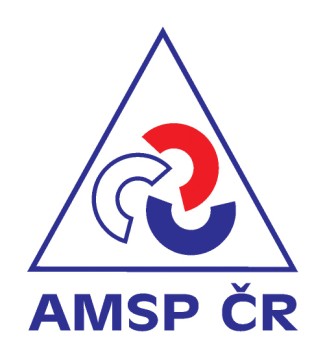 POLOVINA FIREM BUĎ PORADCE V OBLASTI ESG VYUŽILA, NEBO TO PLÁNUJE. TÉMĚŘ 4 Z 10 FIREM se rozhodnou až dle náročnosti agendy.
Orientujete se v oblasti ESG sami, nebo využíváte odborné poradce? (v %)
(Pouze respondenti, kteří se buď ESG věnují, nebo to alespoň plánují)
Počet zaměstnanců
Obor
S6. Orientujete se v oblasti ESG sami, nebo jste využili, či plánujete využít odborné poradce? N=198/106/92/76/50/72
16
© Ipsos pro AMSP | Udržitelnost a ESG | 02/2023
[Speaker Notes: Z tohoto výsledku je jasně patrný ohromný rozdíl mezi středními firmami a malými firmami (do 49 zaměstnanců). 
Střední firmy se problematikou ESG více zabývají a buď si dokážou samy poradit nebo již využily služeb poradce (43%), zatímco v segmentu malých firem jich je zatím jen 25%.]
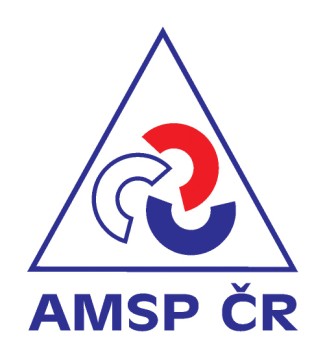 DVĚ TŘETINY FIREM BY UVÍTALY POMOC PARTNERA S TÉMATEM ESG. PODSTATNĚ ČASTĚJI BY TÉTO SLUŽBY VYUŽILY VĚTŠÍ FIRMY.
Uvítali byste, kdyby Vám nějaký partner poradil s tématem ESG? (v %)
Počet zaměstnanců
Obor
S7. Uvítali byste, kdyby Vám nějaký partner dokázal s tímto tématem poradit? Například zanalyzovat Vaše nefinanční aktivity a navrhnout případná vylepšení?N=255/148/107/94/64/97
Statisticky signifikantní
17
© Ipsos pro AMSP | Udržitelnost a ESG | 02/2023
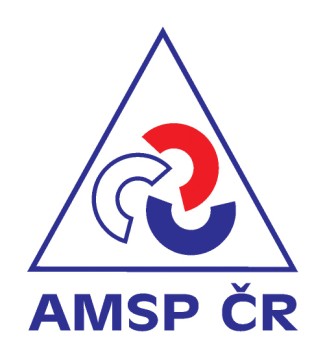 Většina firem neplánuje investovat do oblasti esg. Větší firmy plánují do této oblasti investovat podstatně častěji.
Plánujete v oblasti ESG investice v příštích 12 měsících? (v %)
Ne
Ano
50-249 zaměstnanců
4-49 zaměstnanců
Celkem
Výroba, průmysl
Obchod
Služby
S8. Plánujete v oblasti ESG investice v příštích 12 měsících?
N=255/148/107/94/64/97
Statisticky signifikantní
18
© Ipsos pro AMSP | Udržitelnost a ESG | 02/2023
[Speaker Notes: ESG odkazuje na nové požadavky v oblasti společenské odpovědnosti, správy a řízení podniků a ekologické udržitelnosti. MSP je segment firem, které jsou obecně poměrně silné v oblasti CSR, zejména pak na lokální či regionální úrovni. Co se týká ESG, nevidí pak důvod k masivnějším investicím, protože část toho samy léta přirozeně dělají, aniž by k tomu potřebovaly speciální administrativní rámec.]
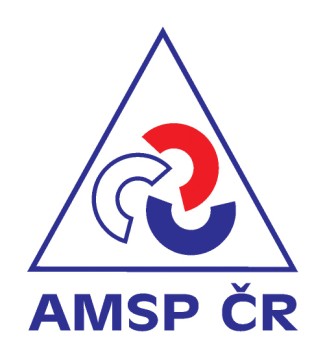 Firmy nemají zcela jasno, do čeho investovat. nejčastěji se chtějí zaměřit na sledování spotřeby energií a ekologickou oblast.
Oblasti, do kterých firmy plánují investovat (v %)
(Pouze respondenti, kteří v následujících 12 měsících plánují investovat do ESG)
„Víceúčelová pracovní oddělení pro zaměstnance“
„Požadavky v oblasti společenské odpovědnosti“
„EPG“
„Obalový materiál“
„Úprava plateb“
„Výrobní proces“
„Do výroby“
„Investice do oblasti férového přístupu k zaměstnancům“
„Sociální sféra“
„Do vícero segmentů“
„Vztahy na pracovišti“
S8b. Do jaké oblasti konkrétně plánujete investovat? N=75
19
© Ipsos pro AMSP | Udržitelnost a ESG | 02/2023
[Speaker Notes: V případě připuštění možnosti investic do ESG se pak firmy MSP patrně zaměří na další sledování  a snižování spotřeby energií, a to i kvůli dramatickému nárůstu jejich cen, které jsou u nás bohužel vyšší než v zahraničí – to způsobuje firmám ztrátu konkurenceschopnosti i marže. To se pak postupně obvykle přetaví do snížené schopnosti investovat do lidí, technologií i inovací.]
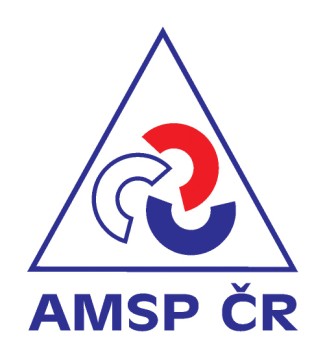 Většina Firem, KTERÉ V následujícím roce PLÁNUJÍ INVESTOVAT DO ESG, chce využít dotace. nejčastěji počítají s investicí 100 001 – 250 000 kč.
Výše investic do ESG v následujících 12 měsících (v %)
Plánujete využít dotace v rámci implementace změn ESG? (v %)
(Pouze respondenti, kteří v následujících 12 měsících plánují investovat do ESG)
Celkem
Ne
Ano
S9. V jaké výši plánujete do ESG investovat v následujících 12 měsících? (V Kč) S10. Plánujete v rámci implementace změn plynoucích z ESG využít dotací?N=75
20
© Ipsos pro AMSP | Udržitelnost a ESG | 02/2023
[Speaker Notes: Z celkového vzorku oslovených firem v našem průzkumu (255 firem), plánuje do ESG v příštím roce investovat 75 (firem). 
Ty, které se rozhodly (nebo byly “přiměny“) k systematickému pojetí ESG  přistoupit, ze ¾ by rádo využilo dotace.]
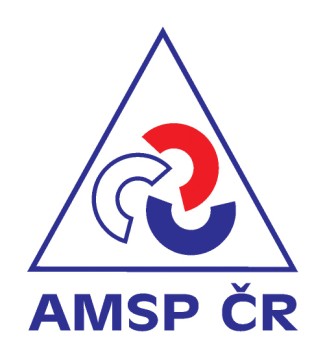 Největšími překážkami při implementaci esg jsou nejasná návratnost investice, nedostatek financí a nedostatek informací.
Největší překážky v rámci implementace ESG (v %)
S11. Na jaké největší překážky narážíte v rámci implementace ESG? (Vyberte, prosím, 3 nejvíce zásadní)N=255/148/107/94/64/97
21
© Ipsos pro AMSP | Udržitelnost a ESG | 02/2023
[Speaker Notes: Zcela klasický a praktický přístup řádného hospodáře, který firmy segmentu MSP prokazují i jinde, se objevuje i zde: investovat lze do čehokoli, ale musí to mít logiku a praktický přínos. V jakékoliv rovině. 

I proto se k největším bariérám implementace ESG v MSP sektoru řadí nejasná návratnost investice následovaná nejistotou ve smyslu dostatku financí a informací.]
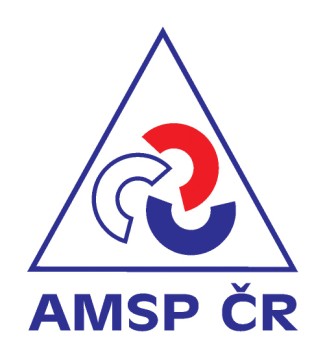 Více než dvě třetiny firem se domnívají, že buď jsou v rámci esg na podobné úrovni jako konkurence, nebo to neumí posoudit.
Jak hodnotíte vyspělost Vaší firmy v rámci ESG s ohledem na konkurenci? (v %)
Počet zaměstnanců
Obor
S12. Jak hodnotíte vyspělost Vaší firmy v rámci ESG s ohledem na konkurenci?N=255/148/107/94/64/97
Statisticky signifikantní
22
© Ipsos pro AMSP | Udržitelnost a ESG | 02/2023
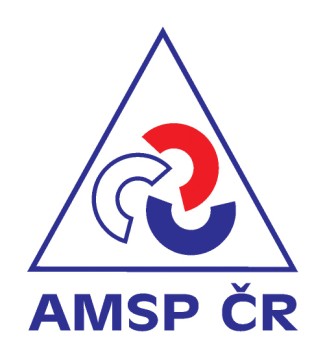 Více než 7 z 10 firem udává, že současná společenská situace neměla vliv na jejich přístup k esg.
Vliv současné společenské situace (válka, inflace) na přístup k ESG (v %)
S13open. Ovlivnila nějak současná společenská situace (Covid, válka na Ukrajině, inflace) Váš přístup k ESG? Jak?N=255/148/107/94/64/97
23
© Ipsos pro AMSP | Udržitelnost a ESG | 02/2023
[Speaker Notes: Jak uvedeno dříve v této prezentaci, MSP jsou obecně v CSR silné, jakož i v principu řádného hospodáře (úspory), proto ani nevnímají nijak dramaticky tlaky současné situace na jejich dosavadní přístup k některým principům ESG.]
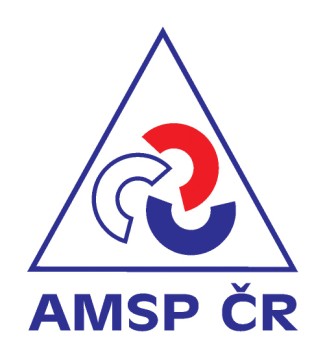 „Můj názor je, že dnes lidé, živnostníci i firmy řeší existenční problémy a mají jiné starosti než řešit přístup k ESG. Jako zástupce jedné malé české organizace mohu upřímně říct, že je pro mě přednější dát lidem práci, zajistit finance na mzdy a provozní náklady a na drahé moderní technologie v této době buď zapomenout nebo počkat, až nastane příznivější doba pro řešení přístupu k ESG.“
„Zpoždění v užívání“
„Snížení poptávky“
„Ano, Covid. Ovlivnil poptávku po službách - tzn. i obrat“
„Méně zakázek“
„Zpomalilo to ESG“
„Ano, museli jsme zmrazit investice a prodloužit termíny“
„Ano, omezení investic“
„Méně investic“
„Celková nejasnost trhu, zhoršení celkové situace v oboru“
„Úspory za energie“
„Ano, negativně“
„Zdražování energií“
„Celkově negativní vliv“
„Ano, zvýšenými náklady na pořízení zboží a energie“
„Energetická krize“
„Díky vysoké inflaci a cenám energií nemáme dostatek financí na rozvoj“
„Inflace“
„Urychlilo to ESG“
„Ano, uspíšila uvažování v tomto směru“
„Inflace, menší kupní síla“
„Dražší materiál“
„Ano, dáváme na to větší důraz a přemýšlíme o tom“
„Ano, musíme víc šetřit a hledat řešení, aby nevzrostly výdaje“
„Potřeba šetřit, hlídat výdaje“
„Celkově zdražování“
„Určitě ovlivnila, hlavně finančně, vyšší náklady“
S13open. Ovlivnila nějak současná společenská situace (Covid, válka na Ukrajině, inflace) Váš přístup k ESG? Jak?N=255/148/107/94/64/97
24
© Ipsos pro AMSP | Udržitelnost a ESG | 02/2023
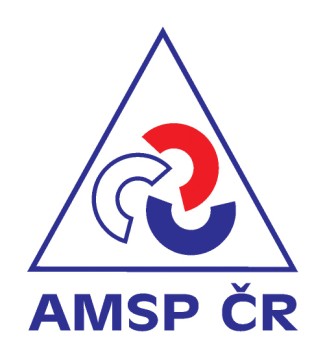 3 ZE 4 FIREM NEVÍ, ŽE OD ROKU 2026 BUDE POVINNÉ VYKAZOVAT ESG REPORT. VĚTŠÍ FIRMY JSOU s tímto faktem OBEZNÁMENY ČASTĚJI.
Víte, že od roku 2026 bude povinné vykazovat ESG report? (v %)
Ne
Ano
50-249 zaměstnanců
4-49 zaměstnanců
Celkem
Výroba, průmysl
Obchod
Služby
S14. Víte, že od roku 2026 bude pro malé a střední podniky povinné vykazovat nefinanční reporting Vašeho podnikání (tzv. ESG report?)
N=255/148/107/94/64/97
Statisticky signifikantní
25
© Ipsos pro AMSP | Udržitelnost a ESG | 02/2023
[Speaker Notes: Toto je poměrně zásadní informace a zpětná vazba z firemního sektoru: 
Velká část firem MSP zatím vůbec netuší, že jim přibude další významná administrativní zátěž. 

Jak zmíněno již na počátku naší prezentace, podle některých zdrojů (respondentů) jde o další byrokratickou nášlapnou minu ze směru velkých korporátů či institucionálního segmentu.]
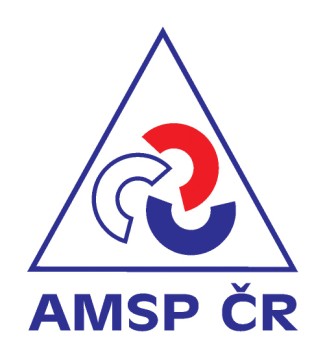 FIRMY NEJČASTĚJI PODPORUJÍ KULTURNÍ AKCE A PODÍLEJÍ SE NA ROZVOJI SPORTOVNÍCH ČI ŠKOLSKÝCH AKTIVIT FORMOU SPONZORINGU.
Způsoby, jakými jsou firmy zapojeny do rozvoje místní komunity (v %)
S15. Jakým způsobem je Vaše společnost zapojena do rozvoje místní komunity? Prosím, uveďte oblast.N=255/148/107/94/64/97
26
© Ipsos pro AMSP | Udržitelnost a ESG | 02/2023
[Speaker Notes: MSP jsou v oblasti CSR – zejména na lokální či regionální úrovni – velmi významným prvkem přispívajícím k rozvoji oblasti, kde podnikají. 

Typicky se podílejí na organizaci či sponzorují kulturní či sportovní akce, a značná část jejich prostředků míří i do lokálního školství.]
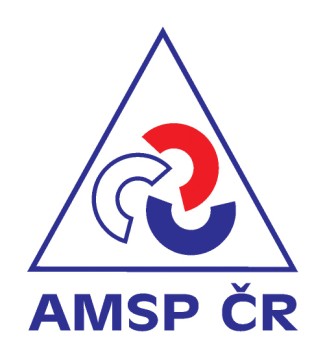 Téměř tři čtvrtiny firem nebudou řešit něco konkrétního v rámci esg. Ostatní se zaměří na snížení spotřeby energií či vody.
Úkoly související s ESG, které budou firmy řešit tento rok (v %)
S16open. Jaký konkrétní úkol týkající se ESG budete řešit tento rok? (Jestliže nějaký takový existuje, např. dekarbonizace)N=255/148/107/94/64/97
27
© Ipsos pro AMSP | Udržitelnost a ESG | 02/2023
[Speaker Notes: Povědomí o ESG v segmentu MSP je nižší než u nadnárodních korporací, tedy  je přirozené, že respondenti zatím tápou v konkretizaci ESG cílů]
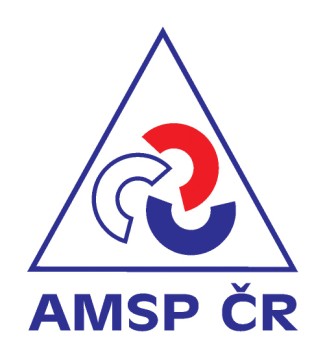 „Dekarbonizaci v tomto roce neplánujeme. Uvažujeme o úsporných opatření v oblasti energetiky. “
„Fér přístup k pracovníkům“
„Instalace FVE na nově zakoupenou budovu“
„Snížení spotřeby vody“
„Budeme řešit nižší spotřebu zdrojů“
„Dodržování všech sociálních a environmentálních faktorů
„ESG“
„Dekarbonizace“
„Administrativní úkony“
„Recyklace“
„Dopad klimatických změn a snížení uhlíkové stopy“
„Revize vozového parku“
„Určitě budeme řešit sociální úkol, který spočívá v zachování stávajících pracovních míst, neradi bychom díky špatné finanční situaci museli zaměstnance posílat na úřady práce“
„Čistší zdroj vytápění“
„Snižujeme spotřeby energií“
„Přechod od plynového ohřevu na elektrický“
„Řešíme úsporu energií a náhradu za obnovitelné zdroje“
„Žádný, ale neustále se snažíme řešit úspory“
„Ještě nejsme rozhodnuti“
„Zelená energie, snížení obchodních cest autem s důrazem na veřejnou dopravu “
„Certifikace“
„Nebudeme žádné řešit“
„Zlepšení pracovního prostředí zaměstnanců, nákup novějších strojů z důvodu nižší produkce skleníkových plynů“
„Ekologické balení produktů!
„Zatím nevíme“
S16open. Jaký konkrétní úkol týkající se ESG budete řešit tento rok? (Jestliže nějaký takový existuje, např. dekarbonizace)N=255/148/107/94/64/97
28
© Ipsos pro AMSP | Udržitelnost a ESG | 02/2023
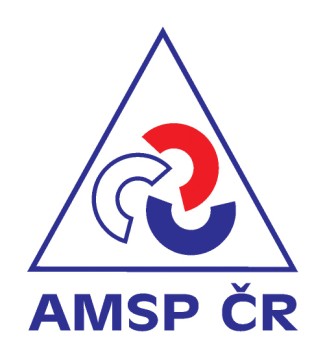 VĚTŠINA FIREM V NÁSLEDUJÍCÍCH 36 MĚSÍCÍCH NEPLÁNUJE aktivně IMPLEMENTOVAT ZMĚNY VYPLÝVAJÍCÍ Z ESG.
Jaký je Váš krátkodobý plán pro implementaci změn vyplývajících z ESG? (v %)
Počet zaměstnanců
Obor
S17. Jaký je Váš krátkodobý plán (v řádu 36 měsíců) pro implementaci změn vyplývajících z ESG? (Prosím, zhodnoťte na škále, kde 1 znamená regulatorní minimum, 5 znamená někde mezi a 9 znamená proaktivní implementace)N=255/148/107/94/64/97
29
© Ipsos pro AMSP | Udržitelnost a ESG | 02/2023
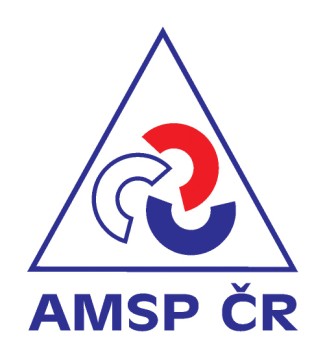 Více než 6 z 10 firem nemají nastaveny cíle související s esg. Ti, kteří mají nastavené cíle, mívají často problémy s jejich měřením.
Máte dnes již nastavené cíle související s ESG? A umíte tyto cíle měřit? (v %)
Počet zaměstnanců
Obor
S18. Máte dnes již nastavené cíle související s ESG (např. snižování emisí) a umíte tyto cíle měřit?
N=255/148/107/94/64/97
Statisticky signifikantní
30
© Ipsos pro AMSP | Udržitelnost a ESG | 02/2023
[Speaker Notes: Větší část firem segmentu ESG nemají formálně nastaveny cíle související s ESG, avšak mnohé z nich naplňují přirozeně v rámci aktivit CSR  a nebo z titulu řádného hospodáře (šetření energiemi, další využití recyklovatelného odpadu apod.).  Protože část z těchto ESG cílů je řešena přirozeně, na základě lokální společenské poptávky, nebyl dosud důvod měření „úspěšnosti“ formálně monitorovat.  I proto právě měřitelnost považují firmy za problém.]
Vývoj V ČASE
PRŮZKUM REALIZOVANÝ 11/2023
Esg A UDRŽITELNOST: HLAVNÍ ZÁVĚRY Z 11/2023
1/5 firem (mezi podniky s 50-249 zaměstnanci dokonce víc než třetina) se už setkává s požadavky odběratelů na informace či závazky v oblasti udržitelnosti, typicky formou ESG dotazníku či reportování uhlíkové stopy. 
Dalších 36 % firem očekává, že tyto požadavky přijdou.

Téměř 1/3 firem aktuálně sbírá data pro ESG reporting, 1/4 má nastaveny procesy monitoringu cílů udržitelnosti a necelá 1/5 počítá svou uhlíkovou stopu.  

Podniky s 50 až 249 zaměstnanci jsou ve všech těchto aktivitách viditelně napřed před těmi s 4 až 49 zaměstnanci. 

Interně téma ESG komunikují 2/3 firem, primárně formou školení, akcí a kurzů.
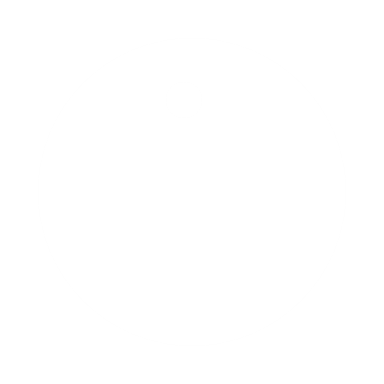 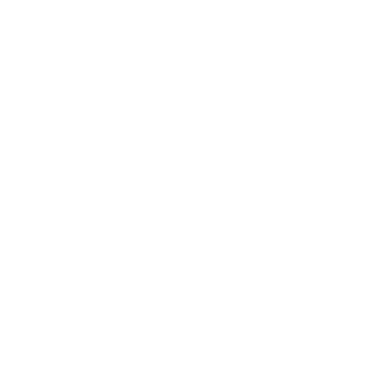 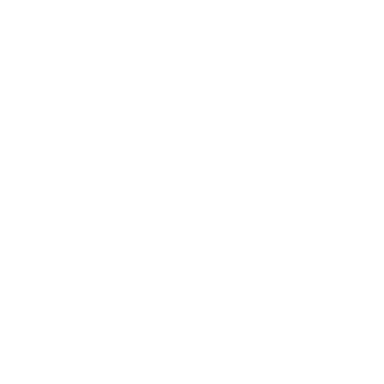 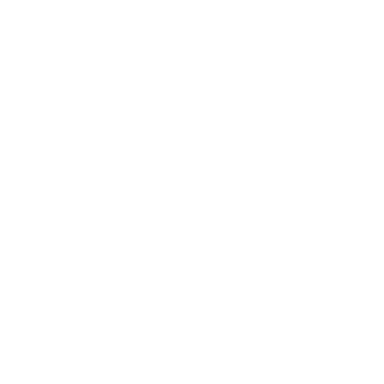 32
© Ipsos pro AMSP | Cirkulární ekonomika | 11/2023
[Speaker Notes: Environmentální faktory měří vliv firmy na životní prostředí, např. v oblasti emisí skleníkových či toxických plynů, odpadového hospodářství, efektivního využívání energií, stavění zelených budov apod.
Pod sociální faktory spadají vztahy s lidskými zdroji a třetími stranami, jako jsou péče o zaměstnance, zdraví na pracovišti, ochrana spotřebitelů, charita či dodavatelsko-odběratelské vztahy.
Mezi příklady správních faktorů řadíme práva akcionářů, compliance, firemní kulturu, obchodní etiku a etický kodex či daňovou transparentnost.“]
Vývoj
PRŮZKUM REALIZOVANÝ 3/2024
INOVACE PRO EFEKTIVITU: HLAVNÍ ZÁVĚRY Z 3/2024
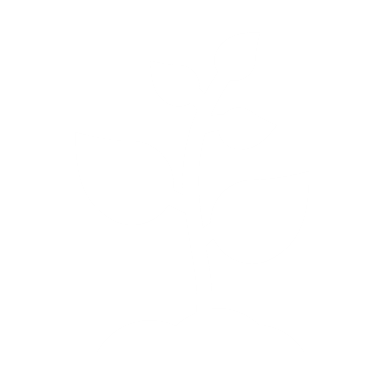 1/2  firem udává, že by své podnikání mohly směřovat k udržitelnosti skrze investice do obnovitelných zdrojů energetiky (častěji ty z oboru výroby či průmyslu) a také podporou ekologického povědomí mezi zaměstnanci a zákazníky.

2/3 třetiny firem už využívají nebo zvažují adopci obnovitelné energie pro své operace nebo služby, což je trend, který je výraznější u firem s 50 až 249 zaměstnanci a také u těch, které svým působením spadají do oboru výroby či průmyslu.

2/5 podniků s 50 až 249 zaměstnanci a také ty z oboru výroby či průmyslu se domnívají, že elektromobilita může pomoci jejich udržitelnému podnikání a již tak postupují.
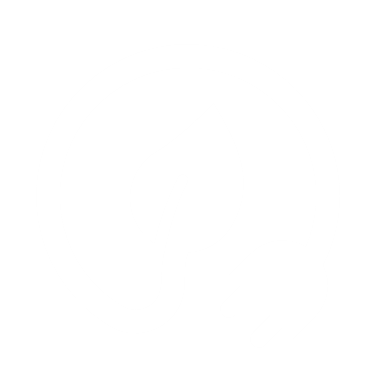 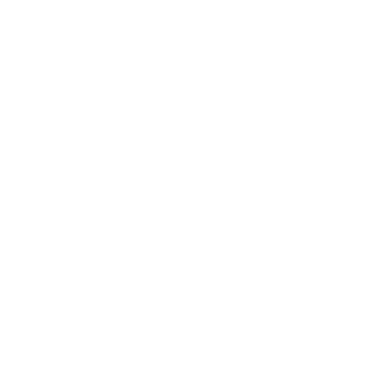 34
© Ipsos pro AMSP | Inovace pro efektivitu | 03/2024
[Speaker Notes: e výrobní firmy, pro které jsou energetické vstupy jedním z hlavních prvků struktury nákladů, investovaly do těchto technologií mezi prvními. 

Středně velké firmy reagují na přicházející elektromobilitu velmi rychle. Výrobní podniky začlenily elektromobily do svých flotil jako přirozený prvek. V častých případech to pak souvisí se samotnou investicí do fotovoltaických elektráren. Logicky tak přichází navazující úspory na mobilitu svých zaměstnanců. Takřka jedna pětina malých podniků si ale nemůže elektromobil dovolit z ekonomických důvodů.

Téměř polovina malých podniků nečiní žádné kroky ve vztahu k investicím do obnovitelných zdrojů.]
INOVACE PRO EFEKTIVITU: HLAVNÍ ZÁVĚRY Z 3/2024
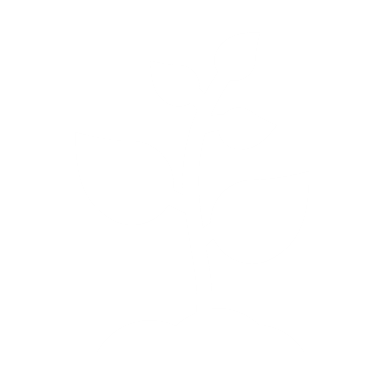 1/2  firem udává, že by své podnikání mohly směřovat k udržitelnosti skrze investice do obnovitelných zdrojů energetiky (častěji ty z oboru výroby či průmyslu) a také podporou ekologického povědomí mezi zaměstnanci a zákazníky.

2/3 třetiny firem už využívají nebo zvažují adopci obnovitelné energie pro své operace nebo služby, což je trend, který je výraznější u firem s 50 až 249 zaměstnanci a také u těch, které svým působením spadají do oboru výroby či průmyslu.

2/5 podniků s 50 až 249 zaměstnanci a také ty z oboru výroby či průmyslu se domnívají, že elektromobilita může pomoci jejich udržitelnému podnikání a již tak postupují.
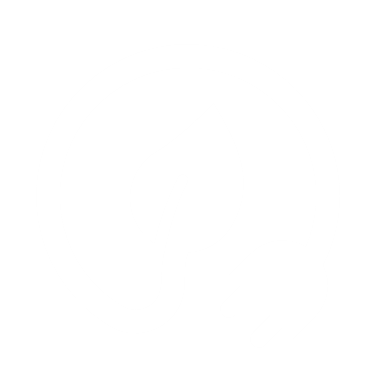 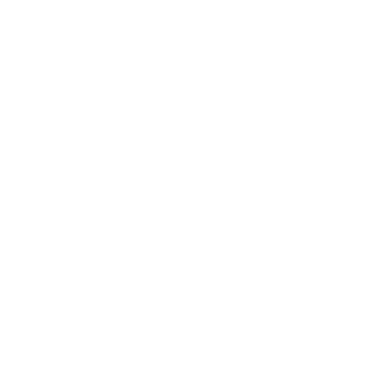 35
© Ipsos pro AMSP | Inovace pro efektivitu | 03/2024
zÁVĚR
Děkuji za pozornost,

Marie Marková 
markova@amsp.cz 
736 273 881